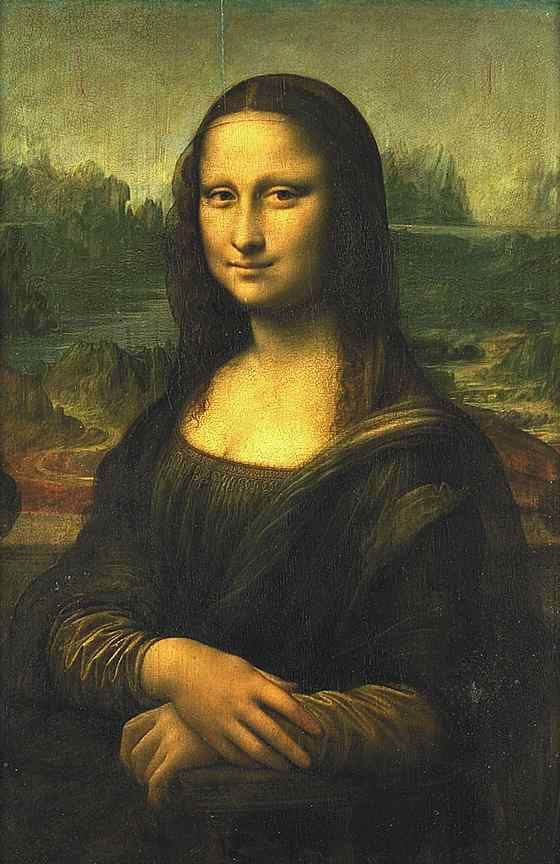 Образотворче мистецтво Італії. “Епоха Титанів”
Виконала учениця 11-А класу:Вовчак Вікторія
Епоха Відродження
Ренесанс – назва як окремого художнього стилю, так і епохи, де органічно поєднані сфери суспільного та духовного життя: політика, релігія, філософія, наука, мистецтво. З французької це слово перекладається як Відродження. Вперше його використав італійський художник, архітектор, мистецтвознавець Джорджо Вазарі в своїй книзі «Життєписання».В Італії період Відродження припадає на період із 14 до середини 16 століття, в країнах Західної Європи – Німеччині. Нідерландах, Англії, Франції, Іспанії – з 14 до початку 17 століття.
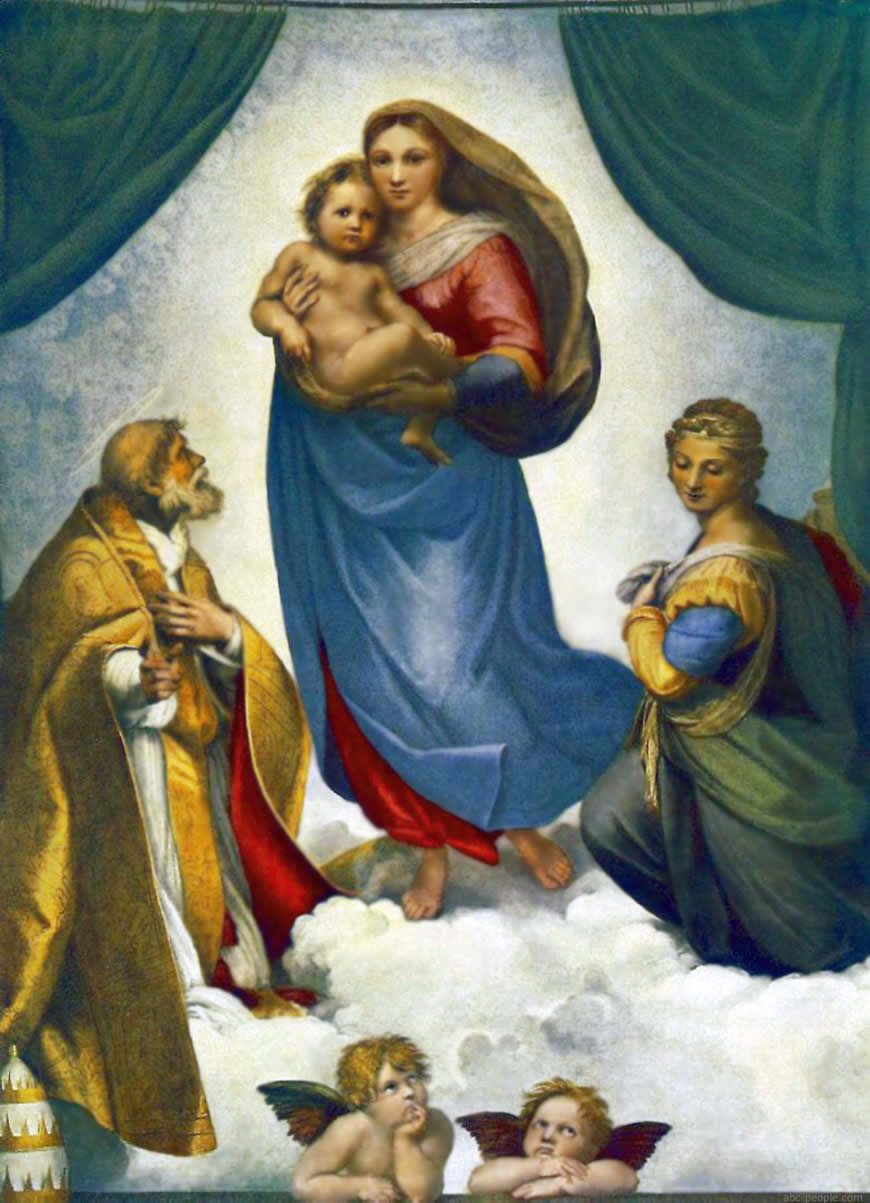 Титани епохи Відродження
Є митці, твори яких ми можемо назвати символами епохи Відродження: в них ця епоха знайшла своє найяскравіше виявлення.
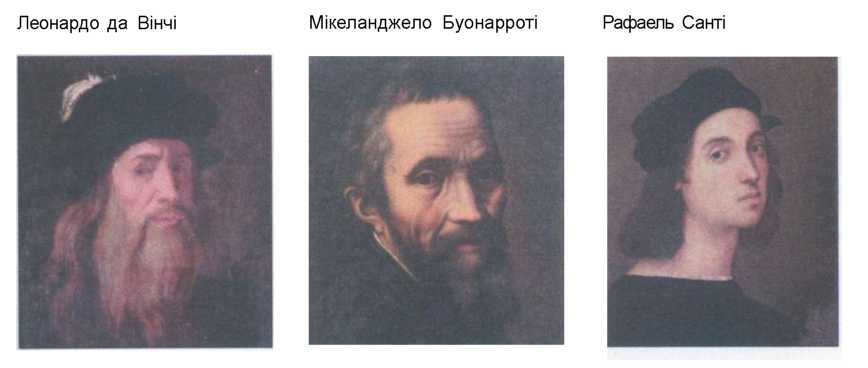 Леонардо да Вінчі
Леонардо да Вінчі(1455-1519) Леонардо да Вінчі народився 15 квітня 1452 року в селищі Анкіано поблизу Вінчі,укріпленої фортеці за 30 км від Флоренції.Батько намагався залучити Леонардо до сімейної професії, алебезуспішно: син не цікавився законами суспільства.Леонардо не мав прізвища в сучасному розумінні; «да Вінчі» означає просто «(родом) з містечка Вінчі». З 1490-х років зосередився на архітектурі і анатомії. У 1490 створена Вітрувіанська людина — уславлений малюнок, який іноді називають канонічними пропорціями. Виконана глиняна модель кінного монумента Франческо Сфорца. Але її зруйнують бешкетуючи вояки-французи в Мілані
У 1495-1498 Леонардо працює над фрескою «Таємна вечеря» в монастирі Санта-Марія делле Граціє в Мілані. 









В жодній іншій картині Леонардо глибина та імла атмосфери («сфумато») не передані з такою досконалістю, як у «Мона Лізі». Це повітряна перспектива, ймовірно, краща за виконанням."Мона Ліза" отримала всесвітню славу не тільки завдяки якості роботи Леонардо, яка вражає і художніх шанувальників, і професіоналів. Картина вивчалася істориками і копіювалась живописцями, але вона б не довго залишалася відомою лише для знавців мистецтва, якби не її виняткова історія. В 1911 році «Мона Ліза» була викрадена і лише три роки опісля, завдяки випадковим обставинам, повернена музею. Протягом цього часу «Мона Ліза» не сходила з обкладинок газет і журналів всього світу. Тому не дивно, що «Мону Лізу» копіювали частіше за всі інші картини. Картина стала об'єктом поклоніння як шедевр світової класики.
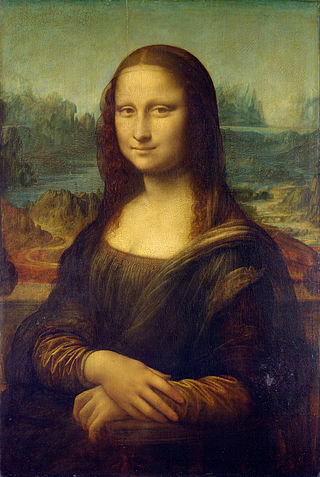 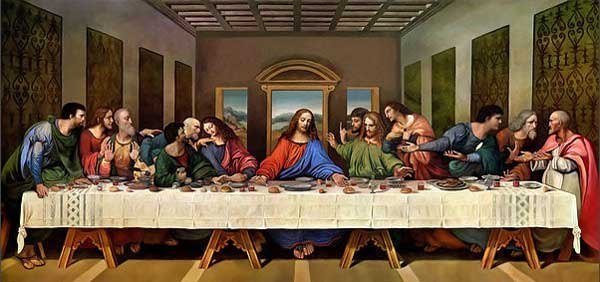 «Пані з горностаєм» (італ. Dama con l'ermellino) — жіночий портрет пензля Леонардо да Вінчі, написаний близько 1489–1490 років. На думку багатьох дослідників, зображує Чечилію Галлерані
Мікеланджело Буонарроті
Перш за все Мікеланджело більше відомий як скульптур та архітектор, а вже потім як художник. На превеликий жаль, не всі з його скульптур збереглись до нашого часу.
Дави́д — шедевр епохи Відродження, мармурова скульптура Мікеланджело, створена протягом 1501 — 1504 рр. Статуя зображає біблійного персонажа Давида перед вирішальним двобоєм із филистимлянином Голіафом. Молодий пастух, майбутній цар Ізраїлю, зосереджено дивиться на свого невидимого супротивника, готуючись до битви. Скульптуру було встановлено 8 вересня 1504 році на площі Синьйорії у Флоренції[а], й з того часу скульптура трактувалася як символ Флорентійської республіки, а згодом — цілої епохи Ренесансу.
Одна з чудових робіт Мікеланджело — гробниця папи Юлія II. Її прикрашають красиві мармурові статуї. Одна з них — велична постать біблійного мудреця Мойсея і статуї двох полонених юнаків. Але й переможені юнаки у Мікеланджело так само сильні та прекрасні.
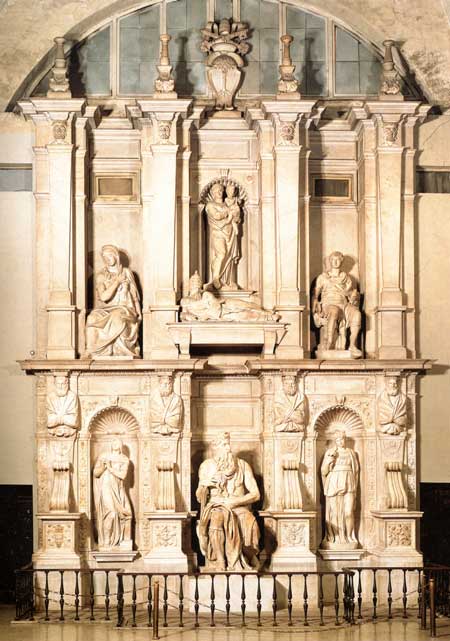 Видатна скульпура митця, на якій зображена Божа Марія, яка тримає на руках знятого з хреста мертвого Ісуса. Скульптура називається “Оплакування Христа”. Копії цієї скульптури можна знайти у багатьох католицьких церквах західної Європи.
Окрім скульптур Мікеланджело прославився ще й як архітектор, це саме він спроектував прекрасний собор святого Петра у Римі.
Але найбільшу заслугу та славу на поприщі мистецтва йому приніс знаменитий розпис стелі Сікстинської капели у Ватикані.
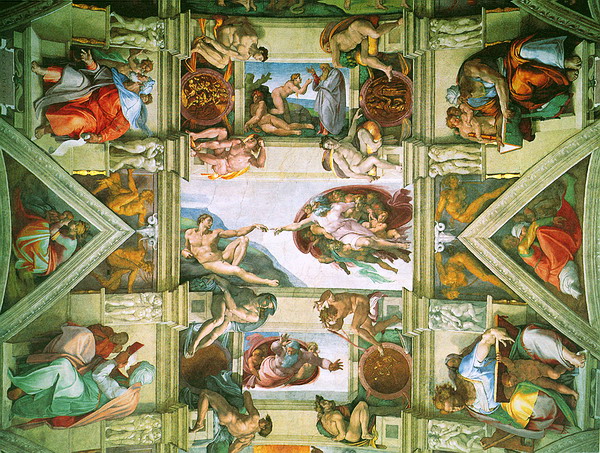 Стеля сікстинської капела – велике мистецьке творіння Мікеланджело, є плодом його безперервної та важкої праці, яка тривала на протязі чотирьох років, з 1508 по 1512 роки. Сам розпис стелі, яким займався майстер, був справжнісіньким героїчним вчинком, адже Мікеланджело доводилось його робити у дуже важких умовах, при поганому освітлені, лежачи на спині, на спеціальному помості. Площа стелі Сікстинської капели складає біля 600 квадратних метрів, на яких було намальовано близько 300 фігур. Розписом Мікеланджело займався один, без жодних помічників, а замовник роботи – папа Римський Юлій другий виявився дуже нетерплячим та постійно турбував майстра, бажаючи бачити, як йде робота. Кажуть, навіть якось розгніваний художник скинув з свого помосту дошки на папу, що дошкуляв йому своїми зауваженнями знизу.
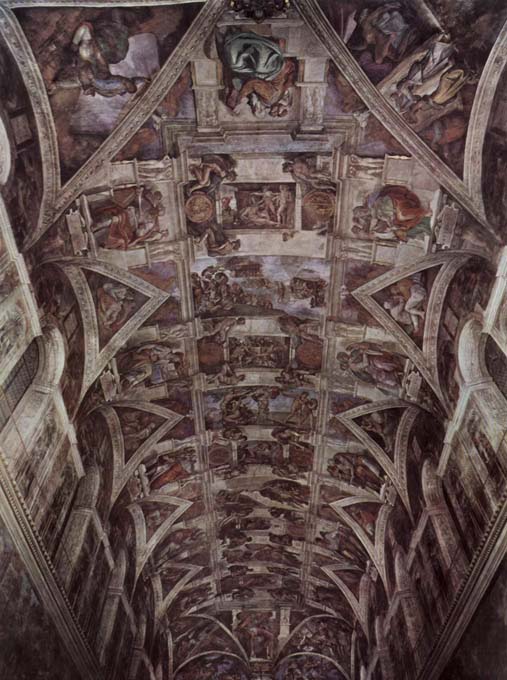 Рафаель Санті
Італійський живописець, графік, скульптор і архітектор епохи Відродження. Втілив у своїх творах гуманістичні ідеали високого Відродження.
На своїх картинах Рафаель дуже любив малювати образ діви Марії (Мадонни) за що його навіть прозвали “Майстром Мадонн”.
Це одна з ранніх картин художника “Мадонна Конестабіле” (йому було лише 19 років, коли він намалював її)
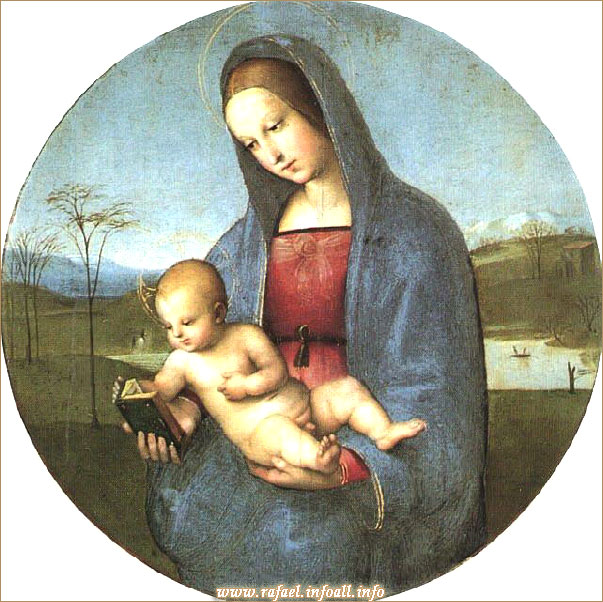 Рафаель Санті
“Сікстинська Мадонна” одна з найвідоміших 
картин художника. Намальована Рафаелем на замовлення Папи Юлія другого на честь перемоги над французами, 
які нападали в ті часи на Італію. На картині Мадонна
з маленьким Ісусом зображена в оточенні святої
Варвари та папи Римського Сикста другого.
“Афінська школа” одна з 4-ох фресок зроблена Рафаелем у папському палаці. Чотири фрески є алегоричними символами чотирьох колон, на яких тримається вся людська цивілізація: філософія, богослов’я, правосуддя та поезія. “Афінська школа” зрозуміло є втіленням філософії, на фресці зображені всі видатні філософи давньої Греції (незважаючи що вони жили в різні часи) такі як Піфагор, Сократ, Діоген, Епікур, Птоломей
Епоха Високого Відродження мала величезне значення для подальшого розвитку і піднесення культури і мистецтв. Дивовижні творіння майстрів того часу продовжують викликати захоплення і до цього дня.